GCCHM Leadership Certification Level 8-North. conference-Sam Nganga-
CELEBRATE DIVERSITY IN CHILDREN’S MINISTRY
Group discussions
Group 1:What is Diversity? 
Group 2:Diversity encompasses people from?
Group 3:What causes division when it comes to diversity? 
Group 4:What are the benefits of diversity? 
Group 5:What does 1 Cor. 12:12-14 say about diversity? 
Group 6:Name at least 5 ways to foster diversity in Children’s Ministries 
Group 7:The friendship rainbow teaches diversity using which colors and why:
Foot note…..
Diversity
How do we recognize diversity
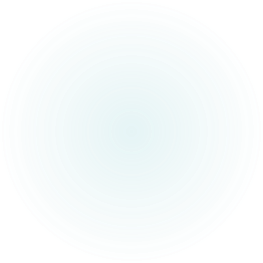 IS SOUTH AFRICA A DIVERSE COUNTRY?
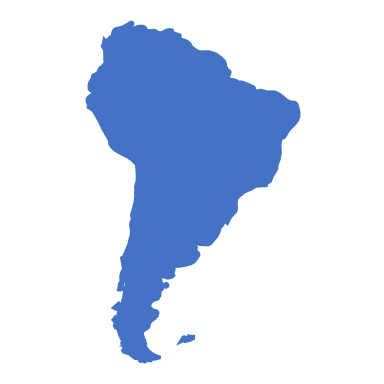 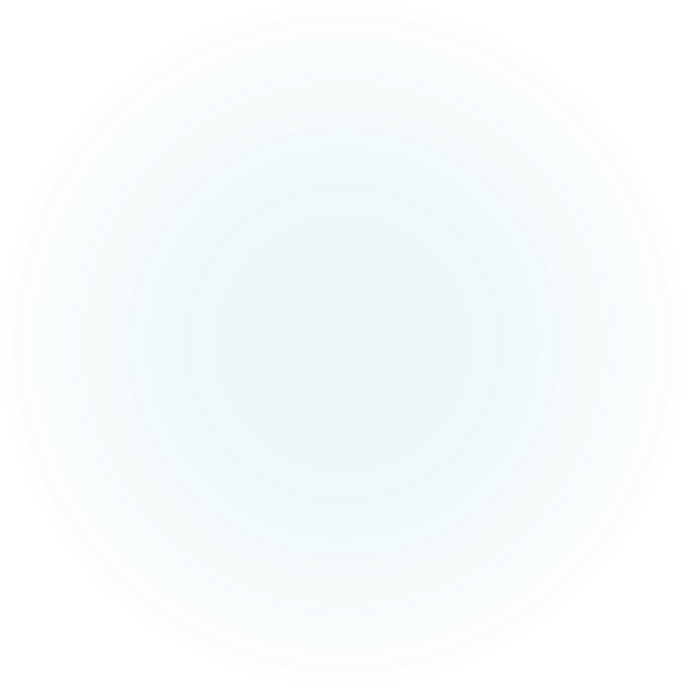 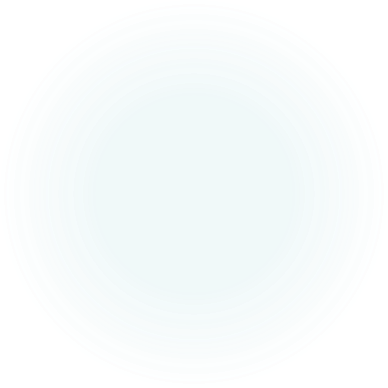 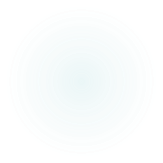 Reasons why we can't recognize diversity
Benefits of Diversity
What does the bible say about diversity     -Diversity comes from God-
How Can We Foster Diversity in Children’s Ministries?
Select children’s leaders and volunteers from various ethnic and cultural groups. 
Be culturally sensitive and aware of the needs and responses of children from diverse cultures.
Value differences in the children:
* learning styles
* personalities
* ethnicity
* languages
* abilities
Utilize the children’s different back-grounds, skills, attitudes & experiences for fresh ideas and perceptions.
Discover what the different cultural groups have in common—games, customs.
Celebrate and honor special days of different cultural groups –.
Pair children of different ethnic groups to work on projects together.
Be totally involved with the children in gospel outreach and service.
Reflect diversity in media and print resources we produce – books, videos, CDs, posters, brochures etc.
Sing songs in different languages
The friendship rainbow
Green said:"Clearly I am the most important. I am the sign of life and of hope.  Blue interrupted:“consider the sky and the sea. It is the water that is the basis of life and drawn up by the clouds from the deep sea. Yellow chuckledI bring laughter, gaiety, and warmth into the world. The sun is yellow, the moon is yellow, the stars are yellow. Every time you look at a sunflower, the whole world starts to smile. Without me there would be no fun."Orange started next to blow her trumpet:"I am the color of health and strength. I may be scarce, but I am precious for I serve the needs of human life. I carry the most important vitamins. Think of carrots, pumpkins, oranges, mangoes, and papayas.  
Red could stand it no longer, he shouted out:
"I am the ruler of all of you. I am blood - life's blood! 
Purple rose up to his full height:
 "I am the color of 
royalty and power. Kings, chiefs, and bishops have always chosen
me for I am the sign of authority and wisdom
Conti…
Finally Indigo spoke,  
"Think of me. I am the color of silence. You hardly notice me, 
but without me you all become superficial. 

In the midst of the clamor, Rain began to speak:"You foolish colors, fighting amongst yourselves, each trying to dominate the rest. Don't you know that you were each made for a special purpose, unique and different? Join hands with one another and come to me." "From now on, when it rains, each of you will stretch across the sky in a great bow of color as a reminder that you can all live in peace. The Rainbow is a sign of hope for tomorrow. “And so, whenever a good rain washes the world, and a Rainbow appears in the sky, let us remember to unite together.  Let’s appreciate one another.
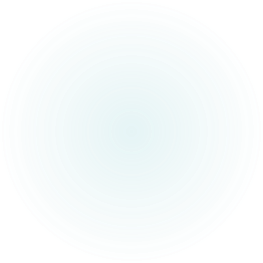 Philipians 1:2King James BibleGrace be unto you, and peace, from God our Father, and from the Lord Jesus Christ.             -AMEN-
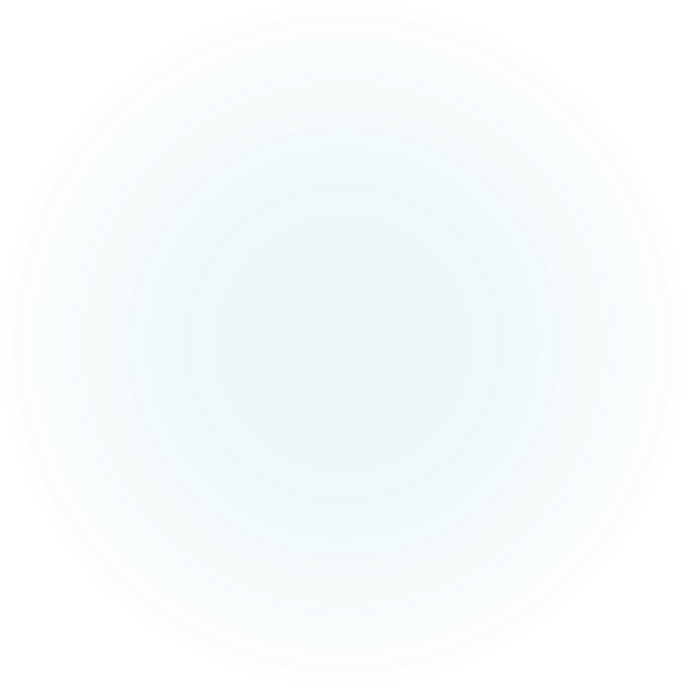 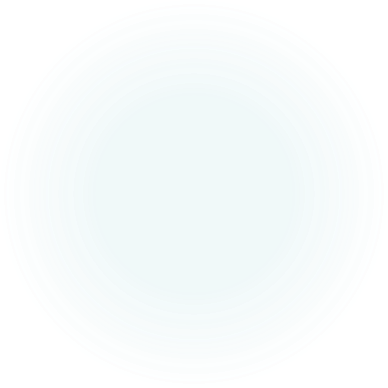 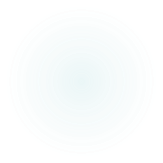